PROJECT EVALUATION
GLOBAL SMILES 2017
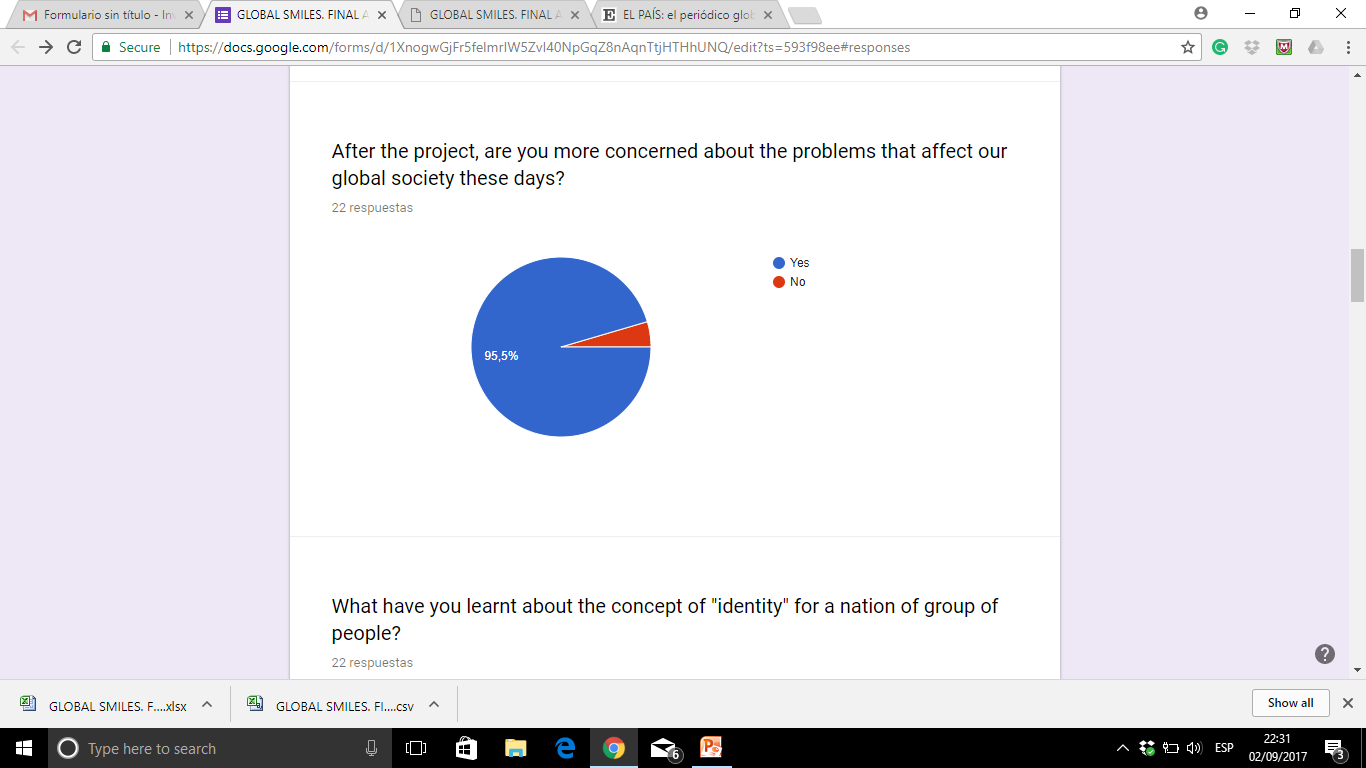 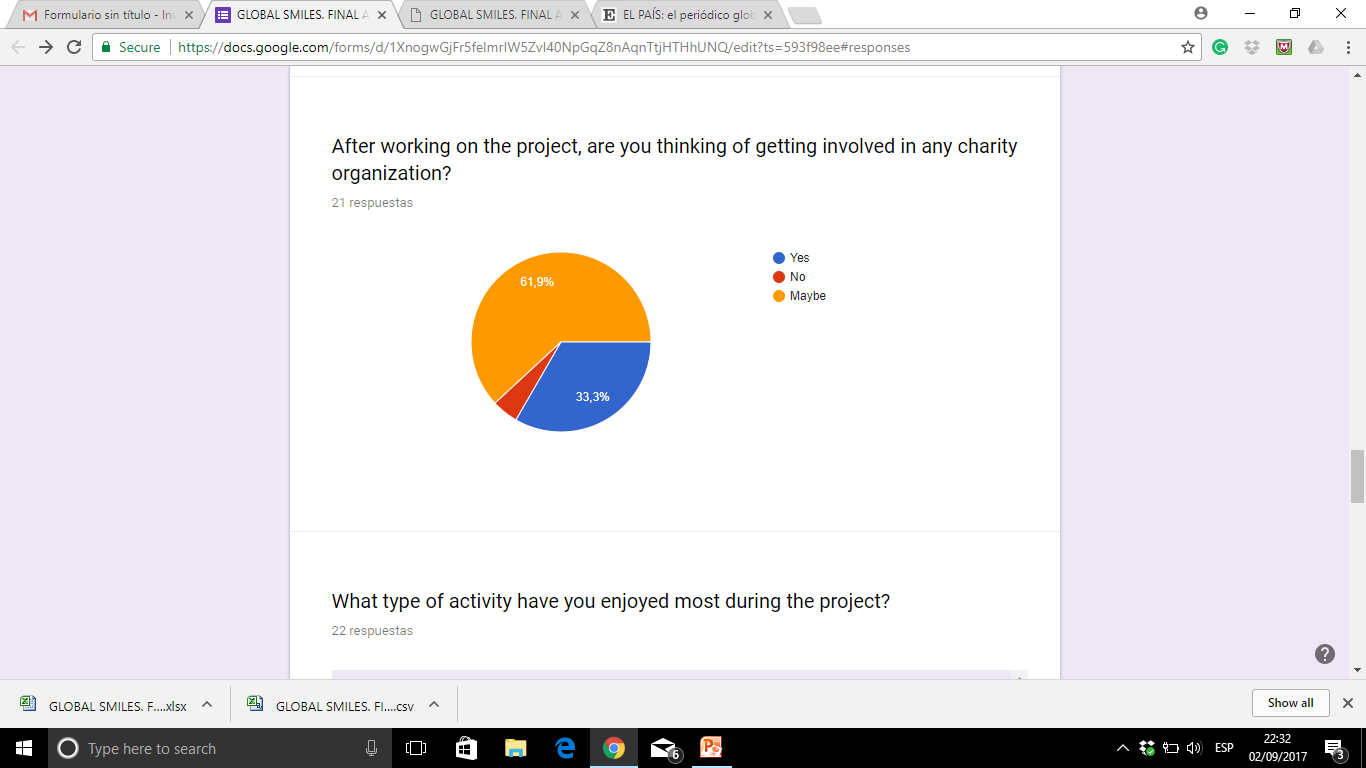 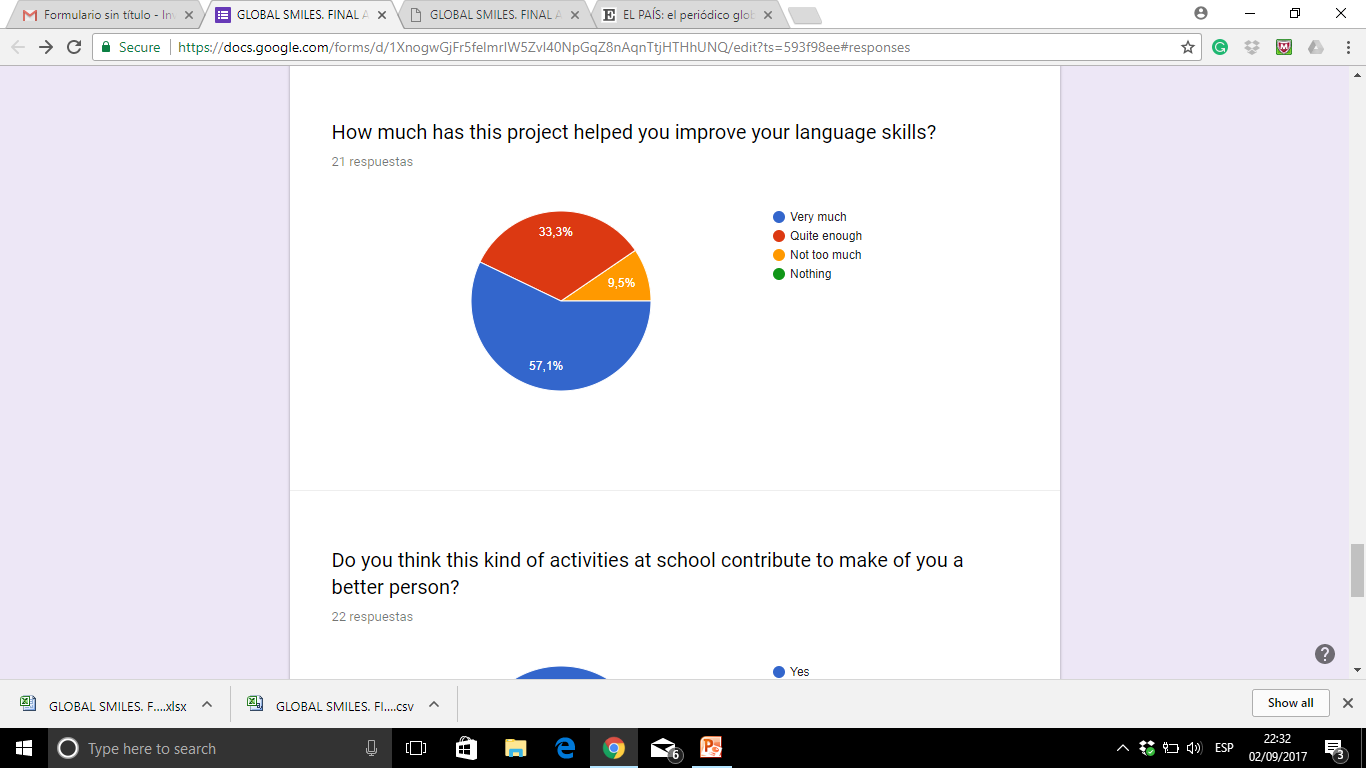 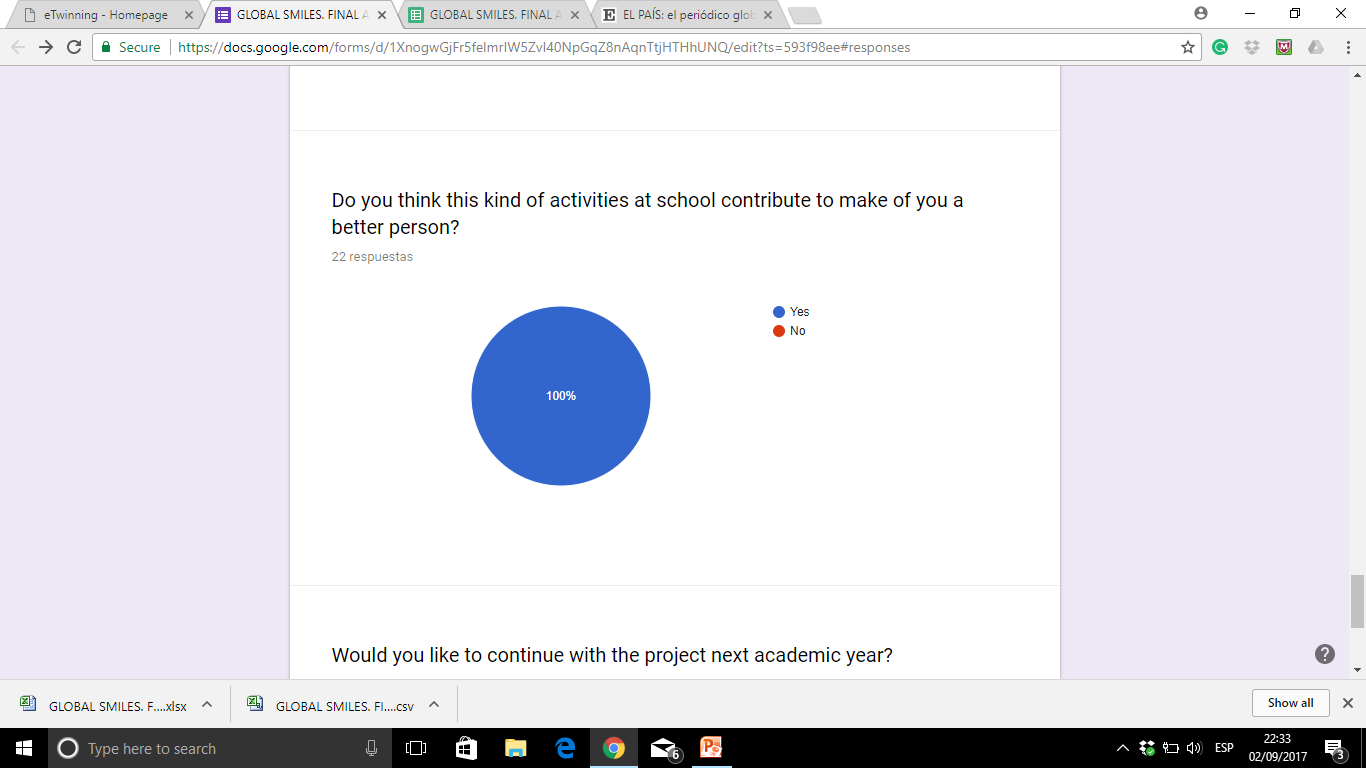 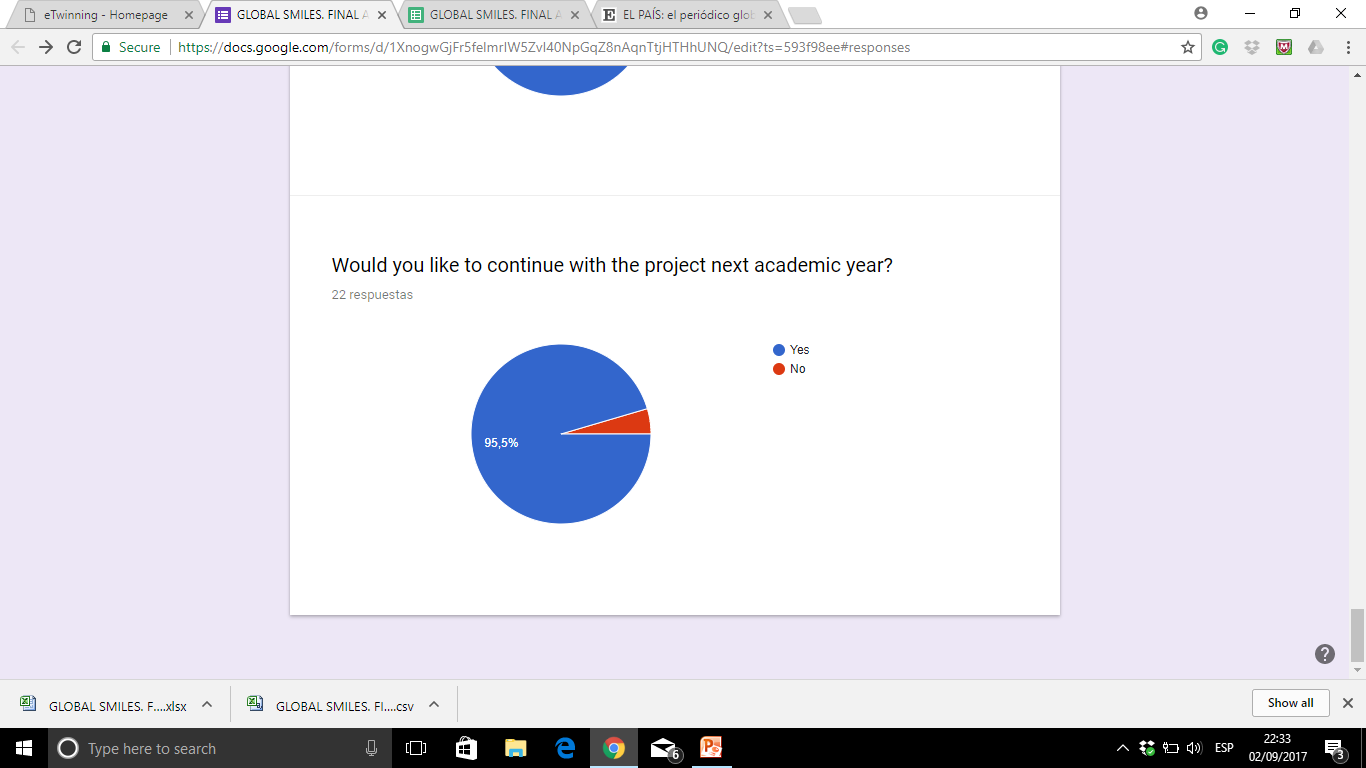